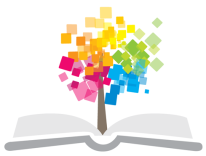 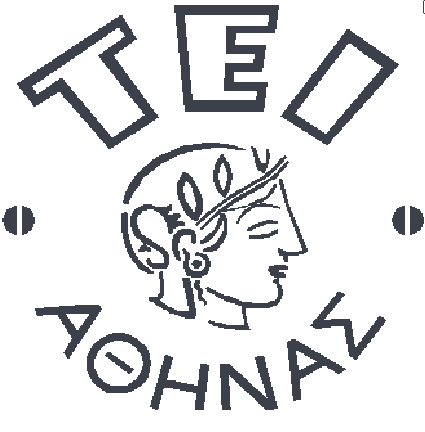 Ανοικτά Ακαδημαϊκά Μαθήματα στο ΤΕΙ Αθήνας
Παθολογία Ενδοκρινών Αδένων
Ενότητα 8: Ενδοκρινικό σύστημα - Φυσιολογία πρόσληψης τροφής, κορεσμού και λιπώδους ιστού
Mαρία Bενετίκου, MD, MSc, DipEndo, PhD,
Ιατρός ενδοκρινολόγος, καθηγήτρια παθοφυσιολογίας – νοσολογίας, διδάκτωρ πανεπιστήμιου Αθηνών και Λονδίνου
Τμήμα Αισθητικής και Κοσμητολογίας
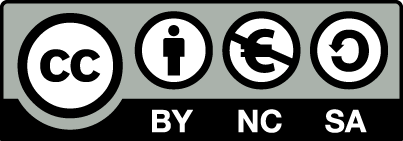 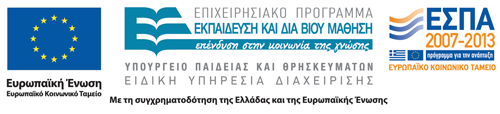 Παχυσαρκία
Η παχυσαρκία και το υπερβολικό βάρος συγκαταλέγονται στα κυριότερα προβλήματα υγείας που αντιμετωπίζει η Ευρώπη σήμερα. Η αιτία είναι η υπερβολική διατροφή και η ελλιπής άσκηση. 
Οι συνέπειές της περιλαμβάνουν καρδιακές παθήσεις, διαβήτη τύπου 2, υψηλή πίεση, εγκεφαλικό και ορισμένα είδη καρκίνου.
1
Ομοιοστασία και λιποστατική θεωρία
Γενικά η ομοιοστασία του σωματικού βάρους είναι μια λειτουργία πολυσύνθετη που εστιάζεται στη ρύθμιση του ποσού του σωματικού λίπους, το κυριότερο ενεργειακό απόθεμα του οργανισμού.  
Για την εξήγηση της σταθερότητας του σωματικού βάρους σχετικά με το σωματικό λίπος προτάθηκε η λιποστατική θεωρία Kenedy το 1953 σύμφωνα με την οποία ο υποθάλαμος αντιλαμβάνεται το ποσό του σωματικού λίπους από τη συγκέντρωση κάποιου παράγοντα ή κάποιων παραγόντων που εκκρίνονται από το λιπώδη ιστό.
Ο υποθάλαμος μετατρέπει τη πληροφορία αυτή σε ρύθμιση πρόσληψης τροφής ώστε να αντισταθμίσει αλλαγές στο ποσό του σωματικού λίπους
2
Πειραματικά μοντέλα 1/2
Αυτή η αρχική παρατήρηση βασίστηκε σε πειράματα σε ποντίκια που έφεραν μεταλλαγμένο είτε το γονίδιο της παχυσαρκίας το γνωστό ob/ob ή το γονίδιο του σακχαρώδους διαβήτη db/db.  Αυτά τα ποντίκια είναι πειραματικά μοντέλα που έχουν διαταραχές στη ρύθμιση του σωματικού βάρους και με αυτό το λόγο αναπτύσσουν παχυσαρκία.  
Από τα πρώτα πειραματικά δεδομένα που έγιναν φάνηκε ότι ένα db/db ποντίκι δηλαδή ένα ποντίκι με γονίδιο του σακχαρώδους διαβήτη αν παραβιώσει με ένα φυσιολογικό το πρώτο παραμένει ως έχει ενώ το φυσιολογικό πεθαίνει από ασιτία.
3
Πειραματικά μοντέλα 2/2
Όταν το ob/ob ποντίκι παραβιώσει με ένα φυσιολογικό το πρώτο τρώει ελαφρά λιγότερο από ότι μόνο του ενώ το φυσιολογικό δεν επηρεάζεται.  Φαίνεται ότι υπάρχει ένας παράγοντας κορεσμού τον οποίο δεν καταφέρνουν να παράγουν όσα ποντίκια είναι ob/ob ενώ όσα ποντίκια είναι db/db το παράγουν μεν αλλά έχουν αναπτύξει αντίσταση στη δράση του.  Ο παράγοντας αυτός έκανε εντύπωση στα πρώτα πειραματικά δεδομένα από τη περασμένη τουλάχιστον δεκαετία και πλέον έχει ταυτιστεί με ένα γνωστό μόριο, το μόριο της λεπτίνης.
4
Λεπτίνη κεντρικές δράσεις και περιφερικές δράσεις 1/9
Η λεπτίνη είναι μια πρωτεΐνη που παράγεται από την έκφραση του γονιδίου ob στα κύτταρα του λιπώδους ιστού.  
Η λεπτίνη μεταφέρει στον υποθάλαμο την πληροφορία σχετικά με το μέγεθος των αποθεμάτων λίπους δηλαδή η λεπτίνη εκκρίνεται ανάλογα με το μέγεθος του αποθηκευμένου λίπους.  
Οι υποδοχείς της λεπτίνης ανήκουν στην κατηγορία του τύπου 1 Gp-130 κυτταροκινικών υποδοχέων που εμφανίζονται σε 5 ισομορφές ob-Ra μέχρι ob-Re.  Χαρακτηρίζονται από ένα μόνο διαμεμβρανικό τμήμα και ενεργοποιούν  το σύστημα των JAK-STAT ως δεύτερους διαβιβαστές.
5
Δομή υποδοχέα της λεπτίνης
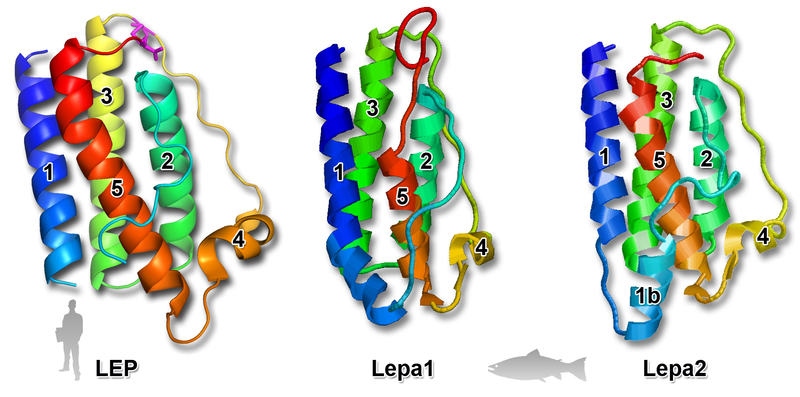 Models of Atlantic salmon leptins (lepa1, lepa2) compared to human leptin (LEP) based on the ProModII. The human molecule 1AX8.pdb shows the four anti-parallel -helices (1, 2, 4, 5) with corresponding domains in the Atlantic salmon proteins. The C-terminal cysteine is shown as ball and stick. (Anne-Grethe Gamst Moen; unpublished results).
“Mammalian vs Teleost Leptin Structural Comparison”, από Boghog διαθέσιμο με άδεια CC BY-SA 3.0
6
Λεπτίνη κεντρικές δράσεις και περιφερικές δράσεις 2/9
Στον υποθάλαμο η λεπτίνη δρα μέσω του ob-Rb που χαρακτηρίζεται από μεγάλο ενδοκυτταρικό τμήμα. 
Η μεγαλύτερη συγκέντρωση αυτού του υποδοχέα είναι στους νευρώνες ενός πυρήνα που καλείται τοξοειδής και είναι ο πυρήνας εκείνος του υποθαλάμου που παράγει NPY (neuropeptide Y)  που είναι ο κλασικότερος μέχρι σήμερα διεγέρτης της όρεξης. 
Η λεπτίνη καταστέλλει την όρεξη μέσω καταστολής της παραγωγής NPY.
7
Λεπτίνη κεντρικές δράσεις και περιφερικές δράσεις 3/9
Τα ob/ob ποντίκια έχουν μεταλλαγμένο το γονίδιο της λεπτίνης και ως εκ τούτου η λεπτίνη που παράγουν δεν είναι βιολογικά δραστική. Φαινοτυπικά τα ποντίκια αυτά αναπτύσσουν παχυσαρκία, αντίσταση στην ινσουλίνη και στείρωση. 
Τα db/db ποντίκια έχουν τον ίδιο φαινότυπο με τα ob/ob με τη διαφορά ότι αιτιολογικά το πρόβλημα τους είναι μετάλλαξη στον υποδοχέα της λεπτίνης και ως εκ τούτου αντίσταση στην ενδογενή λεπτίνη.
8
Λεπτίνη κεντρικές δράσεις και περιφερικές δράσεις 4/9
Η απομόνωση και κλωνοποίηση της λεπτίνης και του υποδοχέα της επιβεβαίωσαν τη λιποστατική θεωρία του Kenedy για την ύπαρξη ενδοκρινικού συστήματος ρύθμισης του σωματικού βάρους και του σωματικού λίπους.  
Είναι η γνωστή δημοσίευση Casanueva και Diego (1999). 
Η λεπτίνη επιδρά στους παρβοκυτταρικούς νευρώνες του παρακοιλιακού πυρήνα του υποθαλάμου και καταστέλλει τη δράση των νευρώνων του CRH  (corticotrophin releasing hormone) μετά από νηστεία ή υπογλυκαιμία.
9
Λεπτίνη κεντρικές δράσεις και περιφερικές δράσεις 5/9
Η λεπτίνη επιδρά επίσης και στην ομοιοστασία της γλυκόζης διεγείροντας την έκκριση της ινσουλίνης.  Έτσι με την ανακάλυψη της λεπτίνης έχει αναγνωριστεί πια η προσαγωγός οδός η οποία πληροφορεί τον υποθάλαμο για τη κατάσταση των αποθηκών ενέργειας και από απαγωγές οδούς ρυθμίζει την όρεξη και την αποβολή ενέργειας.
10
Λεπτίνη κεντρικές δράσεις και περιφερικές δράσεις 6/9
Σε κατάσταση υπερβάλλοντος βάρους και νηστείας η λεπτίνη έχει το ρόλο του παράγοντα μεταβολικής προσαρμογής.  Η δράση της λεπτίνης στο μεταβολισμό εν μέρει συμβαίνει μέσω του κεντρικού νευρικού συστήματος (CNS) αν και είναι σίγουρο ότι δρα άμεσα στη περιφέρεια επίσης.
Η λεπτίνη δηλαδή αυξάνει το ρυθμό της λιπόλυσης στον λευκό λιπώδη ιστό, μειώνει το περιεχόμενο του σε τριγλυκερίδια μέσω του συμπαθητικού νευρικού αυτονόμου συστήματος με αυτοκρινικούς ή και παρακρινικούς μηχανισμούς.
11
Λεπτίνη κεντρικές δράσεις και περιφερικές δράσεις 7/9
Διεγείρει επίσης τον φαιό λιπώδη ιστό ώστε να αυξηθεί η θερμογένεση.  
Η αντίσταση στη λεπτίνη έχει αναγνωριστεί ως παθοφυσιολογικός μηχανισμός στη παχυσαρκία στον άνθρωπο αν και μεταλλάξεις στο γονίδιο της λεπτίνης ή και στον υποδοχέα της λεπτίνης R είναι σπάνιοι.
12
Λεπτίνη κεντρικές δράσεις και περιφερικές δράσεις 8/9
Μέχρι σήμερα από πειραματικά κυρίως δεδομένα προκύπτουν τα διάφορα συμπεράσματα για τη συμμετοχή της λεπτίνης σε διάφορους μηχανισμούς παχυσαρκίας.  
Πρώτον υπάρχει συνέργεια μεταξύ λεπτίνης και σήματος του POMC (proopiomelanocortin).  
Δεύτερον, ομάδες κυττάρων του μέσου υποθαλάμου μπορεί να είναι απαραίτητες για τη φυσιολογική απάντηση στη λεπτίνη και τη ρύθμιση της ενεργειακής ισορροπίας.
13
Λεπτίνη κεντρικές δράσεις και περιφερικές δράσεις 9/9
Τρίτον η αύξηση της έκκρισης ινσουλίνης από διέγερση του παρασυμπαθητικού αυτονόμου συστήματος μετά από καταστροφή του μεσοκοιλιακού (VMN) πυρήνα μεγενθύνει την έκφραση και την έκκριση της λεπτίνης. Ο μεσοκοιλιακός πυρήνας είναι μια κρίσιμη περιοχή δράσης της λεπτίνης. 
Η παχυσαρκία που προκύπτει σε πειραματόζωα μετά από καταστροφή του μεσοκοιλιακού (VMN) πυρήνα μπορεί να οφείλεται σε διαταραχές του σήματος της λεπτίνης κεντρικά.
14
Νευρογενείς μηχανισμοί στον έλεγχο της πρόσληψης τροφής (NPY) 1/9
Το  νευροπεπτίδιο Υ αποτελείται από 36 αμινοξέα και εκφράζεται στο νευρικό σύστημα, στα επινεφρίδια και σε άλλους ιστούς.  Το πεπτίδιο αυτό παράγεται κυρίως στον τοξοειδή πυρήνα του υποθαλάμου από νευρικά κύτταρα που νευρώνουν το κέντρο όρεξης και το παρακοιλιακό πυρήνα.
Το ΝPYείναι ένας ισχυρός διεγέρτης της πρόσληψης τροφής . Οι δράσεις του ΝPY γίνονται μέσω 6 τύπων υποδοχέων που συνδέονται με G πρωτεΐνες το Υ1 έως 6.
15
Νευρογενείς μηχανισμοί στον έλεγχο της πρόσληψης τροφής (NPY) 2/9
Η δράση του ΝPY στην ενεργειακή ισορροπία διαμεσολαβείται κατά κύριο λόγο από τους υποδοχείς Υ1 και 5 παρότι τελευταία δεδομένα εμπλέκουν και τον Υ2.  Η χορήγηση ΝPY κεντρικά έχει σαν αποτέλεσμα την αύξηση της πρόσληψης τροφής ενώ χορήγηση αντισωμάτων που προλαμβάνουν τη δράση του ΝPY έχει σαν αποτέλεσμα τη μείωση της πρόσληψης τροφής.
16
Υποδοχέας NPY
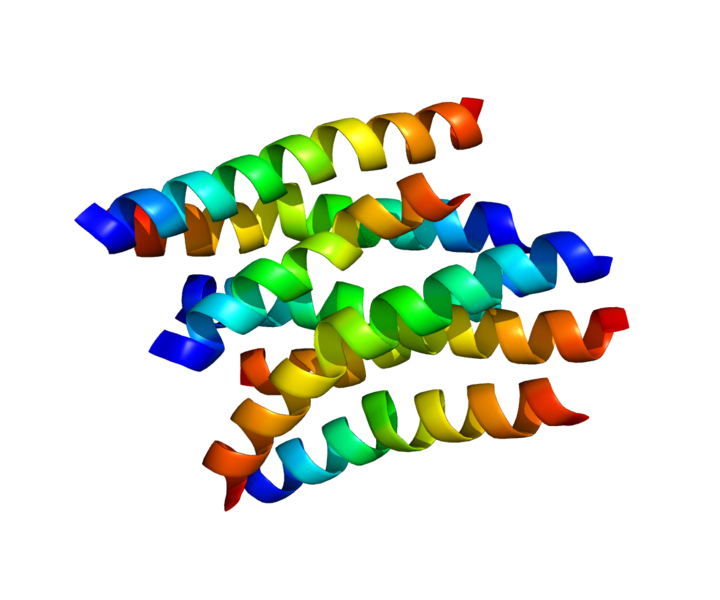 “Protein NPY1R PDB 2F1U”, από Pleiotrope διαθέσιμο ως κοινό κτήμα
17
Δράση υποδοχέα NPY
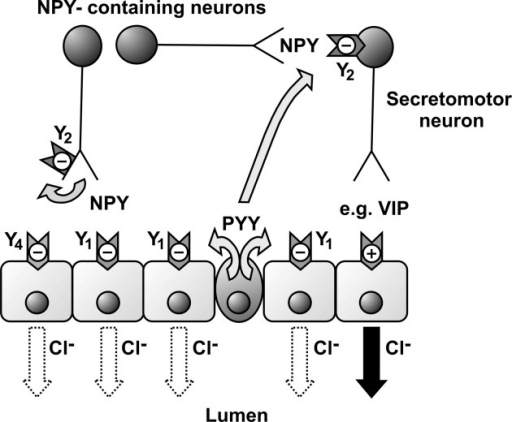 18
openi.nlm.nih.gov
Νευρογενείς μηχανισμοί στον έλεγχο της πρόσληψης τροφής (NPY) 3/9
Είναι ενδιαφέρον ότι ο τοξοειδής πυρήνας φαίνεται ότι είναι και στρατηγικό κέντρο ελέγχου της όρεξης δεδομένου ότι ενώ παράγονται διεγέρτες της όρεξης όπως το ΝPY αλλά και η γκρελίνη και εδώ δρα η λεπτίνη και η επινεφρίνη.  
Παρά τη προφανή σημασία του ΝPY στη ρύθμιση πρόσληψης τροφής τα ΝPY και Εo ποντίκια δεν φαίνεται να έχουν σημαντικά προβλήματα είτε στη πρόσληψη τροφής ή στο σωματικό βάρος. Φυσικά αυτό μπορεί να εξηγηθεί μετά από αλληλοεπικάλυψη των ρυθμιστικών μονοπατιών.
19
Νευρογενείς μηχανισμοί στον έλεγχο της πρόσληψης τροφής (NPY) 4/9
Σε πιο πρόσφατες μελέτες όπου μετρήθηκε το βάρος μετά από 24 ώρες νηστείας βρέθηκε μικρή μεν αλλά στατιστικά σημαντική διαφορά με μικρότερη απώλεια βάρους στα ΝPY και Εo ποντίκια.
Όπως αναφέρθηκε δε πιο πάνω η λεπτίνη καταστέλλει την έκφραση του ΝPY στον τοξοειδή πυρήνα του υποθαλάμου.
20
Νευρογενείς μηχανισμοί στον έλεγχο της πρόσληψης τροφής (NPY) 5/9
Παρατηρήθηκε ότι ποντίκια που δεν παράγουν λεπτίνη, (τα ob/ob),  είτε έχουν μεταλλαγμένους τους υποδοχείς της λεπτίνης και ως εκ τούτου έχουν αντίσταση στη δράση της λεπτίνης. Τα db/db έχουν υψηλά επίπεδα NPY. 
Φαίνεται ότι η λεπτίνη επιδρά κατασταλτικά στη παραγωγή NPY από τον τοξοειδή πυρήνα και έλλειψη λεπτίνης ή αντίσταση στη δράση της έχει σαν αποτέλεσμα την αύξηση των επιπέδων του NPY στον υποθάλαμο και την ορεξιογόνο δράση του. 
Φαίνεται ότι πολλά ανορεξιογόνα ερεθίσματα δρουν με αυτό τον τρόπο όπως η επινεφρίνη, οι αγωνιστές του υποδοχέα 4 της μελανοκορτίνης MC4R και η  μεταλλοθειονίνη 2.
21
Νευρογενείς μηχανισμοί στον έλεγχο της πρόσληψης τροφής (NPY) 6/9
Το NPY παράγεται από 2 πληθυσμούς νευρώνων εκ των οποίων ένας ανευρίσκεται στον υπομέλανα τόπο στο έδαφος της 4ης κοιλίας που αποτελεί και την έδρα του νοραδρενεργικού συστήματος, ενώ ο δεύτερος στον τοξοειδή και στον ραχιαίο έσω πυρήνα του υποθαλάμου.  
Οι νευρώνες του υπομέλανα τόπου καταλήγουν σε διάφορες περιοχές του υποθαλάμου και τα χαρακτηριστικά τους είναι ότι εκτός από το NPY παράγουν νοραδρεναλίνη, αδρεναλίνη και το πεπτίδιο γαλανίνη.
22
Νευρογενείς μηχανισμοί στον έλεγχο της πρόσληψης τροφής (NPY) 7/9
Πειραματικές ενδείξεις συνηγορούν ότι υπάρχει συνέργεια μεταξύ του NPY και του αδρενεργικού συστήματος. Υπολογίζεται ότι περίπου 40℅ του NPY στις διάφορες περιοχές των υποθαλαμικών πυρήνων προέρχονται από τους νευράξονες που ξεκινούν από τον υπομέλανο τόπο.  Καταστροφή αυτών των νευραξόνων στα πειραματόζωα καταλήγει σε υπερφαγία, προοδευτική αύξηση του βάρους και παχυσαρκία.
23
Νευρογενείς μηχανισμοί στον έλεγχο της πρόσληψης τροφής (NPY) 8/9
Είναι ενδιαφέρον να σημειωθεί εν προκειμένω ότι συγκριτικές παρατηρήσεις από γενετικά και πειραματικά μοντέλα παχυσαρκίας στα τρωκτικά δείχνουν ότι τόσο η υπερβολική έκφραση NPY όσο και η ελάττωση του NPY από βλάβη των νευραξόνων τους του υπομέλανος τόπου καταλήγει σε υπερφαγία.  Στη πρώτη περίπτωση ο μηχανισμός είναι κατανοητός δεδομένου ότι το NPY είναι κατεξοχήν ορεξιογόνο.  Στη περίπτωση που τοπικά η ποσότητα του NPY ελαττώνεται προτείνονται διάφοροι μηχανισμοί οι οποίοι προέρχονται από την εκτροπή του φυσιολογικού τύπου των NPY σημάτων στο υποθαλαμικό δίκτυο ελέγχου της όρεξης.
24
Νευρογενείς μηχανισμοί στον έλεγχο της πρόσληψης τροφής (NPY) 9/9
Οι μηχανισμοί αυτοί είναι η ταχεία αύξηση του NPY1 υποδοχέων που έχει ως αποτέλεσμα πρώτον την αυξημένη ευαισθησία στο NPY, δεύτερον σύγχρονη ανάπτυξη αντίστασης στη λεπτίνη, μια υπόθεση που συμβαδίζει με την άποψη ότι η παρουσία ακέραιου λειτουργικά του έσω πυρήνα είναι απαραίτητη για τη κεντρική ανασταλτική επίδραση της λεπτίνης στη λήψη τροφής και τρίτον η ρύθμιση προς τα άνω του NPY σε περιοχές του υποθαλάμου και τέταρτον η αύξηση των γαλανινεργικών σημάτων.
25
Χολεκυστοκινίνη (CCK) 1/2
Η χολεκυστοκινίνη (CCK) είναι ένα ενδογενές νευροπεπτίδιο που δρα μέσω 2 υποδοχέων, τον υποδοχέα χολεκυστοκινίνης α και τον υποδοχέα χολεκυστοκινίνης β.  
Είναι δε γνωστός και ως υποδοχέας γαστρίνης η οποία παράγεται πρωτίστως στο κεντρικό νευρικό σύστημα αλλά και στο πεπτικό.  
Η χολεκυστοκινίνη αυξάνει τη συγκέντρωση λεπτίνης με αποτέλεσμα ανορεξία και απώλεια βάρους.  Αφαίρεση όμως του υποδοχέα α από ποντίκια με γονιδιακή απάλειψη είναι η γνωστή δράση no house mice έχει ως αποτέλεσμα τα ποντίκια αυτά να έχουν φυσιολογικό σωματικό βάρος αλλά να αναπτύσσουν αντίσταση στη CCK όσον αφορά τη δράση της στην απώλεια βάρους.
26
Χολεκυστοκινίνη (CCK) 2/2
Αντίθετα όταν γίνει απάλειψη του γονιδίου του υποδοχέα β δηλαδή του υποδοχέα της γαστρίνης, τα ζώα έχουν μεν κανονικό σωματικό βάρος και αντιδρούν φυσιολογικά στη κατασταλτική επίδραση της CCK.  
Η CCK μεταδίδει σήματα προς απώλεια βάρους μόνο όμως μέσω του υποδοχέα α.  Ταυτόχρονη εξωγενής χορήγηση CCK και λεπτίνης έχει σαν αποτέλεσμα μεγαλύτερη απώλεια βάρους από ότι η χορήγηση λεπτίνης μόνο.
27
ACTH/CRH 1/5
Ο άξονας υποθάλαμος-υπόφυση-επινεφρίδια κατέχει μια κεντρική θέση στο μηχανισμό ρύθμισης και του μεταβολισμού της γλυκόζης και γενικότερα της ενεργειακής ισορροπίας.
Γενετικά παχύσαρκα ποντίκια έχουν υψηλά επίπεδα γλυκοκορτικοειδών και η μεταβολική διαταραχή των ζώων αυτών μπορεί να αντιστραφεί με τη χορήγηση αναστολέων της δράσης των γλυκοκορτικοειδών
28
ACTH/CRH 2/5
Μεγάλη ώθηση στη διερεύνηση του ρόλου του άξονα υποθαλάμου-υπόφυσης-επινεφριδίων στη ρύθμιση του σωματικού βάρους έδωσε η ανακάλυψη της δράσης της λεπτίνης στη ρύθμιση του άξονα υποθαλάμου-υπόφυσης-επινεφριδίων.
Πράγματι σε καταστάσεις ενεργοποίησης των αξόνων του στρες, η αυξημένη κορτιζόλη δρα στα λιποκύτταρα και διεγείρει την παραγωγή λεπτίνης η οποία ξεκινά ένα μονοπάτι αρνητικής παλίνδρομης ρύθμισης (negative feedback) που, εκτός της δράσης του στο υποθαλαμικό κέντρο ρύθμισης σωματικού βάρους-σωματικού λίπους, καταστέλλει και τη παραγωγή CRH από το παρακοιλιακό υποθαλαμικό πυρήνα.
29
ACTH/CRH 3/5
Επιπροσθέτως της κατασταλτικής δράσης της λεπτίνης στα παρβοκύτταρα του παρακοιλιακού υποθαλαμικού πυρήνα η λεπτίνη δρα και στο επίπεδο του φλοιού των επινεφριδίων καταστέλλοντας τη παραγωγή κορτιζόλης.  
Όπως είναι γνωστό o CRH επιδρά στον υποθάλαμο στα κέντρα ρύθμισης του σωματικού βάρους.
30
Υποδοχέας CRH1
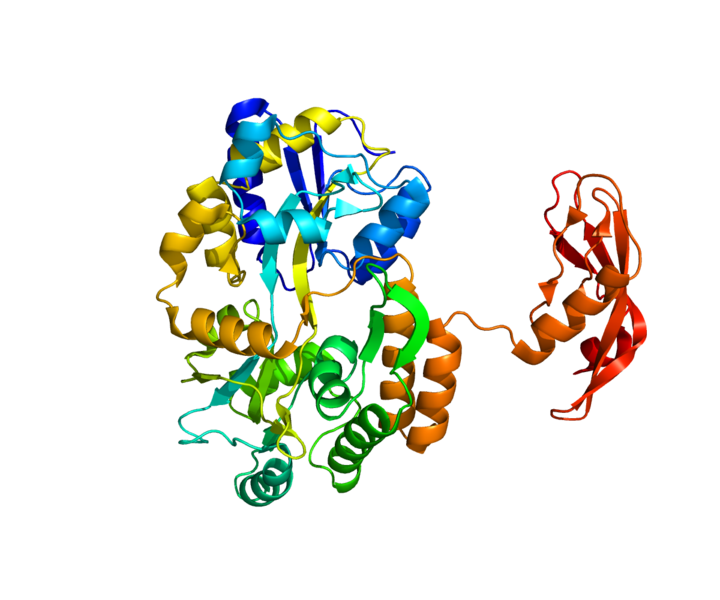 “Protein CRHR1 PDB 3EHS”, από Pleiotrope διαθέσιμο ως κοινό κτήμα
31
Ανταγωνιστές CRH
Χορήγηση στο εγκεφαλονωτιαίο υγρό του a helical CRH, που είναι ανταγωνιστής του CRH, παρατηρείται αύξηση του ρυθμού πρόσληψης τροφής ενώ όταν το a helical CRH χορηγηθεί σε ζώα που βρίσκονται σε κατάσταση στρες παρεμποδίζεται η ανορεξία που επάγεται από το στρες.
32
ACTH/CRH 4/5
Ο CRH δρα μέσω των υποδοχέων του, του CRHR1 και του CRHR2.  O CRH έχει μεγαλύτερη συγγένεια με τον υποδοχέα 1 ενώ η ομόλογος του urokortine με τον υποδοχέα 2. Ενδογενής ανταγωνιστής του CRH είναι ο CRHBP, ένας ψευδουποδοχέας που ρυθμίζει τα επίπεδα του ελεύθερου CRH με το να τη δεσμεύει. 
Με τη δημιουργία CRHKO (ΚΟ=knock out), CRHBPKO, CRHR1KO και CRHR2KO ποντικών έγινε εφικτός ο καθορισμός του ρόλου του CRH και της μετάδοσης του σήματος μέσω των υποδοχέων του στη ρύθμιση του μεταβολισμού και της ομοιοστασίας του σωματικού βάρους.
33
ACTH/CRH 5/5
Τα CRHKO ζώα δεν εμφανίζουν καμία διαφορά στο βασικό ρυθμό πρόσληψης τροφής από φυσικού τύπου παρότι αναμενόταν το αντίθετο.  Όταν όμως χορηγηθεί στα ζώα αυτά τροφή φτωχή σε πρωτεΐνες λαμβάνουν σημαντικά λιγότερη τροφή από τα φυσικού τύπου υποδηλώνοντας ότι ενώ ο CRH δεν παίζει ρόλο στη βασική ρύθμιση της πρόσληψης τροφής είναι σημαντική συσχετιζόμενη με το είδος της τροφής.
34
CRHR1 1/3
Απάλειψη της CRHBP έχει σαν αποτέλεσμα την απώλεια βάρους και τη μεγαλύτερη ευαισθησία σε ανορεξιογόνα ερεθίσματα πιθανότατα εξαιτίας της υπερβολικής ενεργοποίησης CRH. 
Τα CRHR1KO ποντίκια δεν παρουσιάζουν καμία ανωμαλία στη βασική ρύθμιση πρόσληψης τροφής. Δεν έχουν καμία διαφορά στην απώλεια βάρους κατά την ασιτία ή στην ανάκτηση του φυσιολογικού βάρους κατόπιν ασιτίας ακόμα και αν προστεθεί κορτικοστερόνη στο νερό τους τα επίπεδα της οποίας είναι μειωμένα στα ζώα αυτά. 
Όταν χορηγηθεί κεντρικά ουροκορτίνη στα ζώα αυτά (η οποία προκαλεί υπό φυσιολογικές συνθήκες ανορεξία) δεν ανταποκρίνονται σε ανορεξιογόνα ερεθίσματα για τη πρώτη μιάμιση ώρα, ανταποκρίνονται κανονικά μέσα σε 3-11 ώρες.
35
CRHR1 2/3
Συμπεραίνεται λοιπόν ότι ο CRHR1 παίζει σημαντικό ρόλο στη ρύθμιση της άμεσης αντίδρασης σε ανορεξιογόνα ερεθίσματα. Όταν γίνει απάλειψη του γονιδίου CRHR2 δε παρατηρείται μεταβολή της πρόσληψης τροφής.
36
CRHR1 3/3
Συγκεκριμένα κατόπιν νηστείας λαμβάνουν κατά 75℅ λιγότερη τροφή από τα φυσικού τύπου ποντίκια κατά τις πρώτες 24 ώρες.  Η τελική φάση της ανορεξίας εξαρτάται από τη παρουσία του CRHR2 αφού όταν χορηγηθεί ουροκορτίνη στα φυσικού τύπου ζώα παρατηρείται ανορεξία για περίπου 10 ώρες ενώ στα CRHR2KO για μόνο 4 ώρες τα οποία και επανέρχονται στα κανονικά επίπεδα όρεξης.  
Οι παραπάνω παρατηρήσεις δείχνουν ότι μετάδοση σήματος μέσω των υποδοχέων CRHR1 και CRHR2 ελέγχει τη λειτουργία πρόσληψης τροφής σε 2 φάσεις .  Τις 6 πρώτες ώρες κατόπιν νηστείας ο υποδοχέας CRHR1 παίζει πρωτεύοντα ρόλο ενώ μετά αναλαμβάνει ο CRHR2.
37
CRH, ACTH, Leptin, cortisol 1/3
Οι πυρήνες του υποθαλάμου και της αμυγδαλής παίρνουν μέρος σε πολλούς ομοιοστατικούς μηχανισμούς περιλαμβανομένου εκείνου του άξονα υποθαλάμου-υπόφυσης και επινεφριδίων αλλά και του καρδιαγγειακού συστήματος καθώς και της ρύθμισης του σωματικού βάρους.  
O CRH και οι υποδοχείς του εκφράζονται σε υψηλά επίπεδα στην αμυγδαλή υποδηλώνοντας ότι παίζουν σημαντικό ρόλο στη ρύθμιση της όρεξης σε σχέση με το στρες.  Το σύστημα αυτό αλληλεπιδρά και με άλλα ενδοκρινικά συστήματα που ανιχνεύουν και ρυθμίζουν τη λειτουργία της πρόσληψης τροφής.
38
CRH, ACTH, Leptin, cortisol 2/3
Το σύστημα CRH αλληλεπιδρά με αυτό της λεπτίνης αφού χορήγηση του ανταγωνιστή του CRH (a helical CRH) αναστέλλει τη καταστολή της όρεξης μετά από χορήγηση εξωγενούς λεπτίνης.  Μέτρηση δε των επιπέδων ACTH και κορτιζόλης και σύγκριση με αυτά της λεπτίνης έδειξαν μια σαφή αντίστροφη σχέση μεταξύ τους.  Αντίστροφα η λεπτίνη φαίνεται να εμπλέκεται και στη ρύθμιση του άξονα υποθαλάμου-υπόφυσης-επινεφριδίων διότι χορήγηση λεπτίνης σε παχύσαρκα ποντίκια ob/ob διορθώνει την αυξημένη κορτικοστερόνη στον ορό ενώ αντισώματα κατά του CRH μειώνουν την ανορεκτική δράση της λεπτίνης.  Η πληθώρα των υποδοχέων λεπτίνης στο παρακοιλιακό πυρήνα στα κύτταρα που παράγουν τον υποθαλαμικό CRH ενισχύει την υποψηφιότητα της στο ρυθμιστικό της ρόλο.
39
CRH, ACTH, Leptin, cortisol 3/3
Πράγματι η λεπτίνη προλαμβάνει την αύξηση των κορτικοστεροειδών και της ACTH κατόπιν ασιτίας πιθανά μέσω αναστολής της έκλυσης CRH.  
Με τη χρήση των ποντικιών CRHKO,  CRHR1KO και CRHR2KO, μελετάται η σχέση λεπτίνης και CRH.  
Ακόμα δεν έχει διευκρινιστεί αν η δράση της λεπτίνης στον άξονα υποθαλάμου-υπόφυσης-επινεφριδίων γίνεται κυρίως στο υποθαλαμικό επίπεδο ή αν γίνεται έμμεσα δρώντας πιο περιφερικά.
40
Οπιοειδή 1/2
Τα πεπτίδια που προέρχονται από τη προοπιομελανοκορτίνη POMC είναι η ACTH, η α-MSH και το ενδογενές οπιοειδές β-ενδορφίνη.  
Απάλειψη του γονιδίου της POMC οδηγεί στη δημιουργία ποντικιών που δεν παράγουν ACTH.  Τα ποντίκια αυτά εμφανίζουν φλοιοεπινεφριδιακή ανεπάρκεια που συνοδεύεται από αύξηση του σωματικού βάρους.  Τα επίπεδα λεπτίνης είναι επίσης αυξημένα πιθανά ως μηχανισμός αντίδρασης για να αναπληρωθεί η έλλειψη των POMC πεπτιδίων. Τα ζώα έχουν φυσιολογικό βάρος, χαμηλά επίπεδα POMC πεπτιδίων και αυξημένα επίπεδα λεπτίνης υποδηλώνοντας ότι η λεπτίνη αναπληρώνει επαρκώς τη μερική έλλειψη νευροπεπτιδίων.  
Είναι σημαντικό ότι η παχυσαρκία στα POMCKO ζώα μπορεί να αντιστραφεί με χορήγηση α-MSH.
41
Οπιοειδή 2/2
Τα οπιοειδή φαίνεται ότι ενέχουν σημαντικό ρόλο στη ρύθμιση του άξονα υποθαλάμου-υπόφυση-επινεφρίδια.  
Πράγματι τα οπιοειδή έχουν άμεση επίδραση στα επίπεδα ACTH και σε πειράματα με ποντίκια που είχαν απαλειφθεί οι οπιοειδείς υποδοχείς κ, μ και δ δεν παρατηρήθηκε καμιά μεταβολή στα επίπεδα λεπτίνης. 
Δυστυχώς η έρευνα για το καθορισμό του ρόλου των οπιοειδών στη νεότερη θεώρηση της ρύθμισης της πρόσληψης τροφής είναι ακόμα στα αρχικά στάδια και πολλά δεν μπορούμε να πούμε ακόμα.
42
Γλυκοκορτικοειδή 1/3
Φαίνεται ότι και τα γλυκοκορτικοειδή ρυθμίζουν σημαντικά την ενεργειακή ισορροπία.  Οι άξονες ομοιοστασίας κορτιζόλης και σωματικού λίπους επηρεάζονται αμφίδρομα.  
Η ενδογενής και εξωγενής υπερκορτιζολαιμία οδηγεί δε σε αύξηση της όρεξης, παχυσαρκία και διαταραχές της κατανομής του λίπους με εμφάνιση πανσεληνοειδούς προσωπείου και κεντρομερικής παχυσαρκίας.  Σε αντίθεση η φλοιοεπινεφριδιακή ανεπάρκεια προκαλεί ανορεξία με απίσχναση ενώ αναπλήρωση των ενδογενών γλυκοκορτικοειδών προλαμβάνει ή αναστρέφει την εμφάνιση της απίσχνασης.
43
Γλυκοκορτικοειδή 2/3
Από την άλλη πλευρά, κάθε παχυσαρκία ανεξαρτήτως αιτιολογίας εκλαμβάνεται από τον οργανισμό ως στρεσογόνο ερέθισμα με αποτέλεσμα τα παχύσαρκα ποντίκια ob/ob να έχουν υψηλά επίπεδα γλυκοκορτικοειδών δηλαδή η σχέση γλυκοκορτικοειδών και σωματικού βάρους-σωματικού λίπους είναι εξαιρετικά πολύπλοκη και δεν οφείλεται μόνο στην ενεργοποίηση της μεταγραφής της λεπτίνης από τα γλυκοκορτικοειδή αλλά και στη συνυπάρχουσα υπερινσουλιναιμία.
44
Γλυκοκορτικοειδή 3/3
Έχουν εντοπιστεί στοιχεία απόκρισης στα γλυκοκορτικοειδή στο προαγωγέα της λεπτίνης. Οξεία αύξηση των επιπέδων των γλυκοκορτικοειδών συνοδεύεται από μεταγραφική ενεργοποίηση του γονιδίου της λεπτίνης και επίσης αύξηση των επιπέδων της στο πλάσμα πράγμα που από μόνο του συνεπάγεται ελάττωση της όρεξης αλλά και του σωματικού βάρους.
Εντούτοις, η χρόνια υπερκορτιζολαιμία δεν προκαλεί αξιόλογη αύξηση των επιπέδων λεπτίνης ενώ η συνυπάρχουσα υπερινσουλιναιμία ασκεί διεγερτική επίδραση στον υποθάλαμο και τα δεδομένα αυτά καταδεικνύουν πόσο μεγάλη είναι η πολυπλοκότητα του συστήματος ρύθμισης του σωματικού βάρους σε σχέση με το σωματικό λίπος.
45
Ινσουλίνη 1/2
Η ινσουλίνη είναι μια άλλη ουσία που αυξάνει τη μεταγραφή του γονιδίου της λεπτίνης η οποία καταστέλλει την όρεξη.  Αντίσταση στην ινσουλίνη έχει σαν αποτέλεσμα ελάττωση των επιπέδων της λεπτίνης στο αίμα και ως εκ τούτου άρση της καταστολής του υποθαλαμικού κέντρου όρεξης, αυξημένη πρόσληψη τροφής και τελικά παχυσαρκία.  
Φαίνεται ότι η παχυσαρκία που συνοδεύει το σακχαρώδη διαβήτη των ενηλίκων, το σύνδρομο των πολυκυστικών ωοθηκών και το σύνδρομο Χ οφείλεται σε διαταραχές στη παραγωγή και βιολογική δράση της λεπτίνης λόγω της ανάπτυξης αντίστασης στην ινσουλίνη.
46
Ινσουλίνη 2/2
Όπως είναι δε γνωστό η ινσουλίνη ασκεί τη βιολογική της δράση μέσω μεμβρανικού υποδοχέα ο οποίος συνδέεται ενδοκυτταρικά με τις πρωτεΐνες IRS-1 και IRS-2. Οι πρωτεΐνες αυτές φωσφορυλιώνονται και ενεργοποιούνται μόνο όταν η ινσουλίνη μπει στον υποδοχέα της.  Απάλειψη του γονιδίου IRS-2 στα πειραματόζωα έχει σαν αποτέλεσμα αυξημένη πρόσληψη τροφής και παχυσαρκία και παραδόξως αυξημένα επίπεδα λεπτίνης στο πλάσμα.  Ο δε υποθάλαμος των IRS-2ΚΟ ποντικιών δεν ανταποκρίνεται στη λεπτίνη και επομένως αυτά αναπτύσσουν παχυσαρκία.  Η έλλειψη απάντησης στη λεπτίνη επιβεβαιώνει την υπόθεση ότι οι παχυσαρκίες σχετίζονται με την αντίσταση στην ινσουλίνη αναπτύσσοντας ως επακόλουθο την αντίσταση του υποθαλάμου αλλά και του λιπώδους ιστού στην ινσουλίνη και στη κατασταλτική δράση της λεπτίνης.
47
Άλλα νευροπεπτίδια
Όπως όμως έχουμε ήδη αναφέρει εκτός από αυτές τις ουσίες, διάφορα νευροπεπτίδια ρυθμίζουν τον άξονα υποθαλάμου-υπόφυσης και επινεφριδίου όπως είναι η αντιδιουρητική (αργινίνη βαζοπρεσίνη, AVP) αλλά και η ωκυτοκίνη.  
Παρά τη σημασία τους όμως στη παραγωγή CRH, POMC, ACTH και κορτιζόλης, ποντίκια από τα οποία έχουν απαλειφθεί τα γονίδια αυτά παρουσιάζουν μεν προβλήματα στη διαμόρφωση της μνήμης αλλά όχι και στο σωματικό βάρος.
48
Γκρελίνη
Είναι ενδιαφέρον ότι διαταραχές στη ρύθμιση του σωματικού βάρους παρατηρήθηκαν σε μοντέλα απάλειψης άλλων γονιδίων που σχετίζονται πιο άμεσα με τον ενδιάμεσο μεταβολισμό.
Η γκρελίνη τέλος που παράγεται από τον υποθάλαμο αλλά και σε μεγαλύτερα ποσά στο στομαχικό επιθήλιο προσδένεται στον υποδοχέα έκλυσης αυξητικής ορμόνης που εκφράζεται στον υποθάλαμο και εκτός από τη ρύθμιση της αυξητικής ρυθμίζει την όρεξη.  
Τα επίπεδα της γκρελίνης αυξάνονται κατά τη νηστεία και χορήγηση της προκαλεί παχυσαρκία με ταυτόχρονη ελάττωση του βασικού μεταβολισμού λίπους.
49
Συμπερασματικά 1/3
Η ρύθμιση του σωματικού βάρους γίνεται κεντρικά μέσω του υποθαλάμου και περιφερικά μέσω ρύθμισης του ενδιάμεσου μεταβολισμού. 
Το σύστημα ρύθμισης του σωματικού βάρους είναι πολυπαραγοντιακό, απαρτίζεται από νευροπεπτίδια αλλά και στεροειδείς ορμόνες.  
Αλληλεπιδρά δε με τους άξονες του στρες και της αναπαραγωγής.
50
Συμπερασματικά 2/3
Ισχυρότερη επίδραση στη μείωση του ρυθμού πρόσληψης τροφής και σωματικού βάρους έχει η λεπτίνη και η ουροκορτίνη και ακολουθεί η CCK, CRH, POMC, πεπτίδια POMC και ινσουλίνη.  Αύξηση του ρυθμού πρόσληψης τροφής προκαλεί το NPY. 
Η δημιουργία ζώων από τα οποία έχουν επαλειφθεί συγκεκριμένα γονίδια του νευροενδοκρινικού συστήματος (knock out animals) αναμένεται να προσδώσει ένα γενετικό εργαλείο για τη μελέτη του ρόλου του κάθε μορίου στην αλυσίδα ρύθμισης της ενεργειακής ομοιόστασης.
51
Συμπερασματικά 3/3
Απάλειψη των γονιδίων αυτών μας δίνει σειρά πληροφοριών συχνά απρόσμενων και αποδεικνύει πόσο πολύπλοκο και ευέλικτο σε αλλαγές είναι το ζωτικό αυτό σύστημα. Τα πειραματικά αυτά μοντέλα δίνουν πληροφορίες για τη στενή σχέση ανάμεσα στο σύστημα πρόσληψης, αποθήκευσης, κατανάλωσης ενέργειας με τους άξονες του στρες αλλά και το αναπαραγωγικό σύστημα. Στο μέλλον με τη χρήση των κατά συνθήκη απαλείψεων γονιδίων θα μπορέσουν τα πειραματικά όλα μοντέλα να εξομοιωθούν πιο πολύ με πραγματικά νοσήματα όπου η έκφραση ενός γονιδίου απουσιάζει από έναν μόνο ιστό.
52
Σύσταση λιπιδίων και βιολογικός ρόλος των διατροφικών λιπιδίων
Στα λιπίδια κατατάσσονται οργανικές ενώσεις που είναι διαλυτές σε οργανικούς διαλύτες, όπως είναι το χλωροφόρμιο, ο αιθέρας και η ακετόνη. Τα μόρια των λιπιδίων  περιέχουν C, O, H, ενώ επίσης N, ή P (πχ: τα φωσφολιπίδια). Ο ρόλος των λιπιδίων που προσλαμβάνουμε από την τροφή είναι πολυδιάστατος και συγκεκριμένα τα λιπίδια,
Είναι συστατικά όλων των κυττάρων, στις κυτταρικές μεμβράνες προσδίδουν τις ιδιότητες της διαπερατότητάς τους.
Αποτελούν την κύρια μορφή αποθήκευσης ενέργειας στον οργανισμό.
Μονώνουν και προστατεύουν τα όργανα.
Είναι πρόδρομες ενώσεις πολλών σημαντικών βιολογικών μορίων, συγκεκριμένα στεροειδών ορμονών, της βιταμίνης D και των εικοσανοειδών.
53
Τα λιπίδια στην τροφή
Τα σημαντικότερα από τα λιπίδια που συναντώνται στα τρόφιμα διακρίνονται σε τρεις κατηγορίες: στα τριγλυκερίδια (αποτελούν περίπου το 95% των λιπιδίων στα φυσικά τρόφιμα), στα φωσφολιπίδια και στις στερόλες, (τα τελευταία δύο συνιστούν περίπου το 5% των διατροφικών λιπιδίων.
 Τα λιπίδια είναι φορείς της γεύσης και των λιποδιαλυτών βιταμινών. Τα τρόφιμα που είναι πλούσια σε λίπη είναι και πλούσια σε ενέργεια (θερμίδες). Αυτά τα τρόφιμα πέπτονται πιο αργά σε σχέση με τρόφιμα φτωχά σε λίπη. Πολλές μελέτες ωστόσο έχουν δείξει ότι το λίπος έχει μικρότερη ικανότητα κορεσμού σε σχέση με την πρωτεΐνη και τους υδατάνθρακες και ότι η κατανάλωση διαιτών πλούσιων σε λίπος οδηγεί σε υπερκατανάλωση ενέργειας.
54
Φυσιολογία λιπιδίων 1/2
Τα λιπαρά οξέα: είναι οργανικά οξέα που αποτελούνται από μία αλυσίδα τεσσάρων ή περισσότερων ατόμων άνθρακα, με υδρογόνα συνδεδεμένα στις θέσεις των υποκατάστατων και με μια ομάδα καρβοξυλίου (COO-) στο ένα άκρο. Η ανθρακική αλυσίδα μπορεί να έχει τέσσερα, έξι, οκτώ ή και περισσότερα άτομα άνθρακα. Τα λιπαρά οξέα που απαντούν στη φύση συνήθως έχουν ζυγό αριθμό ατόμων άνθρακα. Διακρίνονται σε κορεσμένα, μονοακόρεστα και πολυακόρεστα λιπαρά οξέα.
55
Φυσιολογία λιπιδίων 2/2
Ο βαθμός κορεσμού αναφέρεται στον αριθμό των διπλών δεσμών που υπάρχουν στην ανθρακική αλυσίδα. Λιπαρά οξέα χωρίς διπλούς δεσμούς χαρακτηρίζονται ως κορεσμένα. Λιπαρά οξέα με ένα διπλό δεσμό ονομάζονται μονοακόρεστα. Τέλος, λιπαρά οξέα με δύο ή και παραπάνω διπλούς δεσμούς χαρακτηρίζονται ως πολυακόρεστα. Τα μονοακόρεστα και τα πολυακόρεστα χαρακτηρίζονται και με τον γενικό όρο ακόρεστα λιπαρά οξέα.
56
Παραδείγματα
Βουτυρικό οξύ (4:0) κορεσμένο
Λαυρικό οξύ (12:0) κορεσμένο
Παλμιτικό (16:0) κορεσμένο
Ελαϊκό οξύ (18:1) μονοακόρεστο
Παλμιτελαϊκό (16: 1) μονοακόρεστο
Λινελαϊκό (18:2) πολυακόρεστο
Λινολενικό (18:3) πολυακόρεστο
Ο πρώτος αριθμός μέσα στην παρένθεση δείχνει τον αριθμό των ατόμων άνθρακα. Ο δεύτερος αριθμός δείχνει τον αριθμό των διπλών δεσμών. Ο βαθμός της ακορεστότητας των λιπαρών οξέων επηρεάζει την θερμοκρασία στην οποία λιώνει μία λιπαρή ύλη. Όσο περισσότερους διπλούς δεσμούς έχει ένα λιπαρό οξύ τόσο πιο ρευστή είναι η ύλη σε θερμοκρασία δωματίου.
57
Διακρίσεις λιπιδίων 1/2
Οι λιποδιαλυτές ενώσεις οι οποίες συναντώνται σε όλους τους ζωντανούς οργανισμούς είναι τα λιπίδια. Οι πιο βασικές κατηγορίες που συναντώνται στον ανθρώπινο οργανισμό είναι τρείς: 
Οι στερόλες με πιο βασική τη χοληστερόλη
Τα γλυκερίδια τα οποία διαθέτουν τρία μόρια λιπαρών οξέων εστεροποιημένων με γλυκερόλη. Τα πιο σημαντικά είναι τα τριγλυκερίδια.
Τα φωσφολιπίδια με πιο σημαντικά τη λεκιθίνη και τη σφιγγομυελίνη.
58
Διακρίσεις λιπιδίων 2/2
Ένα πολύ γνωστό λιπίδιο είναι η χοληστερόλη και αυτό λόγω των διφορούμενων χαρακτηριστικών τα οποία αφορούν από τη μια το πόσο σημαντική είναι για τη ζωή και ειδικά από τη στιγμή όπου αποτελεί συστατικό για τις κυτταρικές μεμβράνες αλλά και πρόδρομο μόριο για τις στεροειδή ορμόνες. Επίσης αποτελεί και πολύ σημαντικό συστατικό για την αθηροσκλήρωση η οποία ευθύνεται για πολλούς θανάτους. Η ποσότητα της χοληστερόλης είναι μικρότερη από αυτή των τριγλυκεριδίων και της μάζας τους η οποία μεταφέρεται με το αίμα.
59
Καρδιακός και σκελετικός μυς, ενέργεια
Βασική πηγή ενέργειας για τον καρδιακό και το σκελετικό μυ είναι η οξείδωση των ελευθέρων λιπαρών οξέων τα οποία παράγονται από την υδρόλυση των τριγλυκεριδίων ή και που ακόμα όταν απελευθερώνονται από το λιπώδη ιστό. Κάτι που ισχύει ιδιαίτερα κατά την διάρκεια μιας άσκησης. 
Από τη διατροφή μπορούν να απορροφηθούν ή και να συντεθούν ενδογενώς οι στερόλες, τα τριγλυκερίδια και τα φωσφολιπίδια.
60
Τα απαραίτητα λιπαρά οξέα
Ο οργανισμός χρησιμοποιεί τους υδατάνθρακες, τα λιπίδια και τις πρωτεΐνες για να συνθέσει σχεδόν όλα τα λιπαρά οξέα, εκτός από δύο τύπους λιπαρών οξέων: τα ω-3 και τα ω-6 λιπαρά οξέα . 
Βασικοί εκπρόσωποι των ω-6 λιπαρών οξέων είναι το λινελαϊκό και το αραχιδονικό οξύ. 
Το λινελαϊκό είναι ο κυριότερος εκπρόσωπος της ομάδας των ω-6 λιπαρών οξέων που ονομάστηκαν έτσι επειδή έχουν τον πρώτο διπλό δεσμό στον 6ο άνθρακα της ανθρακικής αλυσίδας. Το λινελαϊκό μπορεί να μετατραπεί σε οποιοδήποτε λιπαρό οξύ της ίδιας ομάδας και αυτό παίζει σημαντικό ρόλο στην λειτουργία του οργανισμού. Βρίσκεται σε αφθονία σε φυτικά έλαια. 
Το αραχιδονικό οξύ είναι απαραίτητο για τα βρέφη. Τρόφιμα πλούσια σε αραχιδονικό είναι το κρέας, το λαρδί, το συκώτι και το λίπος των αυγών.
61
Λινολενικό οξύ 1/2
Το λινολενικό οξύ ανήκει στην ομάδα των ω-3 λιπαρών οξέων και είναι απαραίτητο λιπαρό οξύ. Τα λιπαρά οξέα αυτής της ομάδας έχουν τον πρώτο διπλό δεσμό στον 3ο άνθρακα της ανθρακικής αλυσίδας. Το EPA και το DHA είναι δύο ακόμα λιπαρά οξέα αυτής της ομάδας εξίσου σημαντικά για τον οργανισμό και απαραίτητα για τα βρέφη. 
Τα ω-3 λιπαρά οξέα διαδραματίζουν σημαντικό ρόλο στη δόμηση των κυτταρικών μεμβρανών, στη δόμηση της φαιάς ουσίας του εγκεφάλου, του σπέρματος, των φωτοϋποδοχεων και του αμφιβληστροειδούς.
62
Λινολενικό οξύ 2/2
Τα ω-3 λιπαρά οξέα είναι πρόδρομες ενώσεις των εικοσανοειδών, ουσίες με δράση παρόμοια με αυτή των ορμονών. Το EPA και το DHA βρίσκονται σε αφθονία στα ψάρια και τα θαλασσινά. Το λινολενικό οξύ βρίσκεται σε αφθονία στα πράσινα λαχανικά, το έλαιο κράμβης, το έλαιο κανόλα, στο σογιέλαιο, στα καρύδια και στο λιναρόσπορο. Η ημερήσια διατροφική ανάγκη σε απαραίτητα λιπαρά οξέα είναι από 1-5 γρ. την ημέρα σε αναλογία ω-3/ω-6 : 1/4.
63
Βιολογικός ρόλος των απαραίτητων λιπιδίων, τριγλυκερίδια
Βιολογικός Ρόλος των Απαραίτητων Λιπιδίων
Είναι πρόδρομες ουσίες των εικοσανοειδών (προσταγλαδίνες, προστακυκλίνες, λευκοτριένια και θρομβοξάνες).
Είναι απαραίτητα για την δόμηση των κυτταρικών μεμβρανών.
Ουδέτερα Λίπη:  Τριγλυκερίδια
Τα τριγλυκερίδια είναι τριεστέρες της γλυκερόλης με λιπαρά οξέα. Χαρακτηρίζονται ως κορεσμένα ή ακόρεστα ανάλογα με το αν στο μόριό τους επικρατούν κορεσμένα ή ακόρεστα λιπαρά οξέα. Τα κορεσμένα τριγλυκερίδια είναι στερεά σε θερμοκρασία δωματίου, ενώ τα ακόρεστα είναι υγρά .
64
Τριγλυκερίδια 1/2
Τα λιπαρά οξέα στο μόρια του τριγλυκεριδίου μπορούν να διαφέρουν είτε ως προς το μήκος (αριθμός ατόμων άνθρακα), είτε ως προς τον βαθμό κορεσμού. Τα λιπαρά οξέα επηρεάζουν άμεσα τις φυσικοχημικές ιδιότητες του τριγλυκεριδίου. Κάθε είδος ζωικού οργανισμού συνθέτει τα δικά του χαρακτηριστικά τριγλυκερίδια. Ο μηχανισμός σύνθεσης χαρακτηρίζεται κυρίως γενετικά. Η δίαιτα όμως επηρεάζει σε μεγάλο βαθμό το είδος των τριγλυκεριδίων που θα συνθέσει ο οργανισμός. Οι ιστοί του οργανισμού μπορούν να συνθέσουν ή να διασπάσουν τριγλυκερίδια ανάλογα με τις ανάγκες τους.
65
Τριγλυκερίδια 2/2
Εκτός από τα τριγλυκερίδια υπάρχουν και μόνο- ή δι- εστέρες της γλυκερόλης με ελεύθερα λιπαρά οξέα τα οποία καλούνται μόνο-  και δι-γλυκερίδια αντίστοιχα. Αυτές οι ενώσεις δεν είναι τόσο διαδεδομένες στη φύση, χρησιμοποιούνται όμως σαν πρόσθετα τροφίμων.
66
Φυτικά και ζωικά λίπη
Τα γαλακτοκομικά προϊόντα περιέχουν λιπαρά οξέα με 6 έως 10 άτομα άνθρακα. Το βούτυρο περιέχει το βουτυρικό οξύ το οποίο αποτελείται από 4 άτομα άνθρακα. Στα ψάρια και στο κρέας κυριαρχούν λιπαρά οξέα με περισσότερα από 14 άτομα άνθρακα. 
Ως προς τον βαθμό ακορεστότητας, τα φυτικά έλαια και το λίπος του ψαριού είναι πλούσια σε πολυακόρεστα λιπαρά οξέα. 
Εξαίρεση αποτελεί το φοινικέλαιο και το έλαιο καρύδας. 
Το ελαιόλαδο είναι πλούσιο σε μονοακόρεστα λιπαρά οξέα. 
Τα ζωικά λίπη και τα γαλακτοκομικά είναι πλούσια σε κορεσμένα λιπαρά οξέα.
67
Φωσφολιπίδια
Τα φωσφολιπίδια όπως και τα τριγλυκερίδια αποτελούνται από ένα μόριο γλυκερόλης στο οποίο όμως είναι συνδεδεμένα δύο λιπαρά οξέα και ένα μόριο το οποίο περιέχει φώσφορο. Τα φωσφολιπίδια λόγο της πολικότητας των μορίων τους είναι διαλυτά τόσο στο νερό όσο και στο λίπος. Αυτή η ιδιότητα των φωσφολιπιδίων συντελεί ώστε να μπορούν να είναι διεσπαρμένα στο νερό και να δρουν ως γαλακτοματοποιητές.  
Οι σημαντικότεροι αντιπρόσωποι των φωσφολιπιδίων είναι οι λεκιθίνες. Οι λεκιθίνες περιέχουν στο μόριό τους τη βάση χολίνη. Η μέση δυτικού τύπου δίαιτα παρέχει στον οργανισμό 4-5 γρ. φωσφολιπιδίων καθημερινά. Παράλληλα, το ήπαρ εκκρίνει στο έντερο σημαντικές ποσότητες φωσφολιπιδίων που κυμαίνονται από 7-22 γρ.
68
Βιολογικός ρόλος των φωσφολιπιδίων, στερόλες και στεροειδή 1/2
Φωσφολιπίδια
Είναι δομικά συστατικά των κυτταρικών μεμβρανών.
Συμμετέχουν στην πέψη των λιπιδίων (είναι συστατικά μέρη των χολικών αλάτων).
Συμμετέχουν στη μεταφορά των λιπιδίων στο κυκλοφορικό σύστημα.
69
Βιολογικός ρόλος των φωσφολιπιδίων, στερόλες και στεροειδή 2/2
Στερόλες και Στεροειδή
Οι στερόλες είναι μεγάλα και πολύπλοκα μόρια τα οποία αποτελούνται από δακτυλίους ατόμων άνθρακα με πλευρικές αλυσίδες στις οποίες είναι δεσμευμένα άτομα άνθρακα, υδρογόνου και οξυγόνου. 
Στις στερόλες ανήκει η χοληστερόλη. Στα στεροειδή ανήκουν οι στεροειδείς ορμόνες (ορμόνες του φύλου και τα κορτικοστεροειδή)  και η βιταμίνη D.
70
Χοληστερόλη
Βιολογικός Ρόλος της Χοληστερόλης
Είναι συστατικά των κυτταρικών μεμβρανών (το 95% της χοληστερόλης βρίσκεται στις κυτταρικές μεμβράνες).
Είναι πρόδρομη ουσία των στεροειδών ορμονών και της βιταμίνης D.
Είναι συστατικό των χολικών αλάτων.
71
Λιποπρωτεΐνες 1/2
Λιποπρωτεΐνες
Τα λίπη είναι αδιάλυτα στο νερό. Για να μεταφερθούν στο αίμα πρέπει να ενσωματωθούν σε ειδικά σωματίδια που ονομάζονται λιποπρωτεΐνες. Εξαίρεση αποτελούν τα λιπαρά οξέα με μεσαία ή μικρή ανθρακική αλυσίδα (λιπαρά οξέα μέσης και μικρής αλύσου) τα οποία είναι αρκετά πολικά ώστε να μπορούν να μεταφέρονται στο αίμα. Οι λιποπρωτεΐνες είναι σωματίδια που αποτελούνται από: α) τριγλυκερίδια, β) φωσφολιπίδια, γ) χοληστερόλη, δ) εστέρες της γλυκερόλης και ε) πρωτεΐνη. Το εξωτερικό τους κέλυφος αποτελείται από φωσφολιπίδια και χοληστερόλη, ενώ στο εσωτερικό βρίσκονται τα τριγλυκερίδια και οι εστέρες της γλυκερόλης. Έτσι μπορούν να μεταφέρονται ελεύθερα στο αίμα.
72
Λιποπρωτεΐνες 2/2
Τέσσερις είναι οι βασικοί τύποι των λιποπρωτεϊνών (58):
Τα χυλομικρά.
Οι πολύ χαμηλής πυκνότητας λιποπρωτεΐνες (VLDL – Very low density lipoproteins).
Οι χαμηλής πυκνότητας λιποπρωτεΐνες (LDL –  Low density lipoproteins).
Οι υψηλής πυκνότητας λιποπρωτεΐνες (HDL –  High density lipoproteins).
Ο κοινός ρόλος όλων των λιποπρωτεϊνών είναι να μεταφέρουν τα λιποειδή από ιστό σε ιστό για να καλύψουν τις ανάγκες των διαφόρων κυττάρων σε λιποειδή.
73
Χυλομικρά 1/2
Τα χυλομικρά συντίθεται στο λεπτό έντερο από τα λιπίδια της διατροφής που έχουν απορροφηθεί. Για το λόγο αυτό είναι πλούσια σε τριγλυκερίδια. Στη συνέχεια μεταφέρονται μέσω του λεμφικού συστήματος στην κυκλοφορία του αίματος. 
Ουσιαστικά τα χυλομικρά είναι το μέσο που γαλακτοματοποιεί τα λίπη του γεύματος ώστε να μπορούν να φτάσουν στη κυκλοφορία του αίματος.
74
Χυλομικρά 2/2
Τα τριγλυκερίδια των χυλομικρών μεταφέρονται αφενός στους ιστούς που εκτελούν αερόβιο μεταβολισμό (δηλαδή κυρίως στους μύες), αφετέρου στο λιπώδη ιστό για αποθήκευση. Στη συνέχεια τα χυλομικρά αποδίδουν στο ήπαρ τόσο τα εναπομείναντα τριγλυκερίδια, όσο και τα φωσφολιπίδια και την χοληστερόλη με την μορφή των υπολειμμάτων χυλομικρών. Μέρος αυτής της χοληστερόλης χρησιμοποιείται για την σύνθεση των χολικών αλάτων και το στεροειδών ορμονών (βιολογικός ρόλος της χοληστερόλης).
75
VLDL, LDL 1/2
Η υπόλοιπη χοληστερόλη ενσωματώνεται στις VLDL και αποστέλλεται σε όλα τα κύτταρα. Οι VLDL συντίθενται κυρίως στο ήπαρ και ενσωματώνουν τριγλυκερίδια που έχουν συντεθεί εκεί από λιπαρά οξέα που προέρχονται από το λιπώδη ιστό και από υδατάνθρακες της δίαιτας που έχουν μετατραπεί σε τριγλυκερίδια στο ήπαρ. Όταν η VLDL χάσει μέρος των τριγλυκεριδίων της μετατρέπεται σε LDL.
76
VLDL, LDL 2/2
Η χοληστερόλη αποτελεί μέρος όλων των λιποπρωτεϊνών, αλλά σε το μεγαλύτερο μέρος της χοληστερόλης του αίματος (περίπου το 60%) βρίσκεται στην LDL. Η LDL έχει ως κύριο ρόλο την μεταφορά της χοληστερόλης σε όλα τα κύτταρα. Εκεί μπορεί να χρησιμοποιηθεί για την κατασκευή των μεμβρανών ή να μετατραπεί σε στεροειδής ορμόνες (βιολογικός ρόλος της χοληστερόλη). Κατά τη μεταφορά μέρος της χοληστερόλης ενδέχεται να ενσωματωθεί στην αθηρωματική πλάκα στο εσωτερικό των αγγείων. Για το λόγο αυτό τα υψηλά επίπεδα της LDL-χοληστερόλης αποτελούν παράγοντα κινδύνου για αθηροσκλήρση.
77
HDL
Αντίθετος από τον ρόλο της LDL είναι ο ρόλος της HDL. Μία σημαντική λειτουργία της HDL είναι να απομακρύνει την χοληστερόλη από τα κύτταρα και από άλλες λιποπρωτεΐνες, όπου μπορεί να έχει συσσωρευτεί, και να την επιστρέφει στο ήπαρ για απέκκριση από τη χολή. 
Η ωφελιμότητά της για το καρδιαγγειακό σύστημα είναι ότι ελαττώνοντας την ποσότητα της χοληστερόλης που εναποτίθεται στο εσωτερικό των αγγείων, μειώνεται ο κίνδυνος εμφάνισης αθηροσκλήρωσης .
78
Πέψη λιπιδίων
Επειδή τα λίπη είναι υδρόφοβα η πέψη τους αποτελεί πρόβλημα καθώς τα πεπτικά ένζυμα είναι υδρόφιλα και λειτουργούν σε υδάτινο περιβάλλον. Παρόλα αυτά η επιφανειακή περιοχή του διατροφικού λίπους που προορίζεται για πέψη αυξάνεται σε μεγάλο βαθμό μέσω της γαλακτοματοποίησης. 
Η γαλακτοματοποίηση γίνεται κυρίως με την επίδραση των χολικών αλάτων. 
Κατά συνέπεια η ικανότητα πρόσβασης του λίπους από τα πεπτικά ένζυμα αυξάνεται από την δράση των χολικών αλάτων. Τα τριγλυκερίδια, τα φωσφολιποειδή και οι στερόλες αποτελούν τις κύριες τάξεις λιπιδίων της τυπικής Δυτικού τύπου δίαιτας. Στην ενότητα αυτή θα αναλύσουμε την πέψη των τριγλυκεριδίων.
79
Λιπάσες 1/5
Τα πεπτικά ένζυμα που εμπλέκονται στην διάσπαση των τριγλυκεριδίων ονομάζονται εστεράσες, καθώς διασπούν τους εστερικούς δεσμούς των τριγλυκεριδίων, και πιο συγκεκριμένα λιπάσες. 
Η πέψη των τριγλυκεριδίων ολοκληρώνεται στον αυλό του λεπτού εντέρου, αλλά η διαδικασία ουσιαστικά ξεκινάει από το στομάχι. 
Για την πέψη στο στομάχι παίρνει μέρος η γλωσσική λιπάση, ενώ για την πέψη στο λεπτό έντερο η παγκρεατική λιπάση. Η βασική έκκριση της γλωσσικής λιπάσης λαμβάνει χώρα διαρκώς αλλά μπορεί να διεγερθεί από κάποιους παράγοντες όπως: α) νευρικούς (συμπαθητικούς αγωνιστές), β) μηχανικούς (ρούφηγμα – κατάποση) και γ) διαιτητικούς (δίαιτα υψηλή σε λίπος).
80
Λιπάσες 2/5
Η γλωσσική λιπάση μπορεί να δρα στο χαμηλό pH του στομάχου και των γαστρικών υγρών. Για να δράσει η γλωσσική λιπάση θα πρέπει πρώτα τα τριγλυκερίδια να έχουν υποστεί γαλακτοματοποίηση ώστε να εκτεθεί στο ένζυμο αρκετή ποσότητα λίπους. Παράγοντες γαλακτοματοποίησης αποτελούν οι μυϊκές συστολές και το όξινο περιβάλλον του στομάχου που περιλαμβάνει σύνθετους πολυσακχαρίτες, φωσφολιποειδή και πεπτίδια. Η γλωσσική λιπάση «προτιμάει» να δράσει σε τριγλυκερίδια μικρής και μεσαίας αλύσου.
81
Λιπάσες 3/5
Τα τριγλυκερίδια με λιπαρά οξέα που έχουν μεγάλες αλυσίδες για να διασπαστούν χρειάζονται λιγότερο όξινο περιβάλλον, άλλες λιπάσες και ισχυρότερους γαλακτοματοποιητές. 
Ιδιαίτερα σημαντική είναι η δράση της γλωσσικής λιπάσης για τα βρέφη που θηλάζουν. Μπορεί εύκολα να διαπεράσει τα σταγονίδια λίπους του γάλακτος χωρίς να έχει προηγηθεί γαλακτοματοποίηση. Αυτό είναι σημαντικό γιατί στα βρέφη δεν έχει αναπτυχθεί πλήρως η παγκρεατική λειτουργία.
82
Λιπάσες 4/5
Το μερικώς υδρολυμένο (διασπασμένο) λιποειδικό γαλάκτωμα αφήνει το στομάχι και εισέρχεται στο δωδεκαδάκτυλο με την μορφή μικρών σταγονιδίων λίπους. Στη φάση αυτή λαμβάνει χώρα αποτελεσματική γαλακτοματοποίηση διότι συνεχίζεται η μηχανική διάσπαση και εκκρίνεται η χολή από την χοληδόχο κύστη ως αποτέλεσμα διέγερσης από την ορμόνη χολοκυστοκινίνη. Επιπρόσθετα, εκκρίνονται διττανθρακικά ιόντα από το πάγκρεας ώστε να ανέβει το pH σε τέτοιο επίπεδο που να μπορεί να δράσει η παγκρεατική λιπάση.
83
Λιπάσες 5/5
Η ενεργοποίηση της παγκρεατική λιπάσης απαιτεί την συμμετοχή α) της πρωτεΐνης κολιπάσης, β) των ιόντων ασβεστίου και γ) των χολικών αλάτων. Τα προϊόντα από την δράση της παγκρεατικής λιπάσης είναι οι διγλυκερόλες, οι μονογλυκερόλες, η χοληστερίνη και τα ελεύθερα λιπαρά οξέα. Οι διγλυκερόλες στη συνέχεια μετατρέπονται σε μονογλυκερόλες. Τα προϊόντα στη συνέχεια συνδέονται με χολικά άλατα σχηματίζοντας τα μικκύλια (πολύ μικρά σωματίδια). Αυτά μπορούν να περάσουν στα διάκενα  μεταξύ των μικρολαχνών της εντερικής μεμβράνης .
84
Απορρόφηση των λιπιδίων 1/2
Τα μικκύλια είναι επαρκώς υδατοδιαλυτά ώστε να διαπεράσουν την υδάτινη στοιβάδα που περιβάλει τα εντερικά απορροφητικά κύτταρα. Τα μικκύλια αλληλεπιδρούν με την ψυκτροειδή παρυφή αυτών των κυττάρων, όπου τα λιποειδικά συστατικά τους διαχέονται προς το εσωτερικό των απορροφητικών κυττάρων. 
Αν και η διαδικασία αυτή λαμβάνει χώρα στο τέλος του δωδεκαδάκτυλου και στη νήστιδα, τα χολικά άλατα δεν απορροφώνται σε αυτά τα σημεία αλλά στον ειλεό του λεπτού εντέρου. Από εκεί επιστρέφουν στο ήπαρ μέσω της πυλαίας φλέβας για να εκκριθούν ξανά στη χολή. Αυτός ο κύκλος ονομάζεται «εντεροηπατική κυκλοφορία των χολικών αλάτων».
85
Απορρόφηση των λιπιδίων 2/2
Μετά την απορρόφηση των ελεύθερων λιπαρών οξέων, των μονογλυκερολών και της χοληστερόλης μέσα στα απορροφητικά εντεροκύτταρα, ακολουθεί ο επανασχηματισμός των τριγλυκεριδίων και των εστέρων της χοληστερόλης.  Τα λιποειδή που επανασχηματίστηκαν μαζί με τις λιποδιαλυτές βιταμίνες συλλέγονται στο ενδοπλασματικό δίκτυο του κυττάρου. Εκεί παραλαμβάνουν μια πρωτεϊνική στιβάδα στην επιφάνειά τους, η οποία θα τα σταθεροποιήσει προκειμένου να εισέλθουν στο υδάτινο περιβάλλον της κυκλοφορίας. Στη συνέχεια πηγαίνουν στο σύμπλεγμα Golgi του κυττάρου όπου στην πρωτεϊνική στιβάδα προστίθενται υδατάνθρακες, σταθεροποιούνται επαρκώς και έχουμε πλέον τα ολοκληρωμένα σωματίδια που ονομάζονται χυλομικρά. Τα χυλομικρά μεταφέρονται στην κυτταρική μεμβράνη και από εκεί με εξωκυττάρωση στη λεμφική κυκλοφορία.
86
Υπερλιπιδαιμία 1/4
Η υπερλιπιδαιμία ορίζεται η παθολογική κατάσταση κατά την οποία εμφανίζονται αυξημένα ένα ή περισσότερα λιπιδικά κλάσματα στο αίμα (ολική χοληστερίνη, τριγλυκερίδια, LDL χοληστερόλη). 
Ένας από τους κύριους παράγοντες εμφάνισης της παθολογικής αυτής κατάστασης είναι η διατροφή και κυρίως η υψηλή περιεκτικότητα της σε λιπαρά και ιδιαιτέρως των κορεσμένων λιπαρών ή και trans λιπαρών που βρίσκονται στα λιπαρά μέρη των κρεάτων, στα προϊόντα φούρνου, γαριδάκια, κέικ, γλυκά, fast food και άλλα. Βασικός μας στόχος λοιπόν για την αντιμετώπιση αυτής της ασθένειας είναι η μείωση της κατανάλωσης  τροφίμων πλούσιων σε λιπαρά και κατ' επέκταση η μείωση του βάρους εάν είναι απαραίτητο.
87
Υπερλιπιδαιμία 2/4
Η υπερλιπιδαιμία οφείλεται σε μεγάλο βαθμό στη κληρονομικότητα. Σημαντικό είναι επίσης το γεγονός ότι οι παράγοντες που επηρεάζουν την κληρονομικότητα δεν οφείλονται μόνο στους γενετικούς παράγοντες αλλά και στις διατροφικές συνήθειες των ατόμων. Τα υψηλά επίπεδα των λιπιδίων του αίματος αυξάνουν τον κίνδυνο εμφάνισης καρδιαγγειακών παθήσεων. Πιο συγκεκριμένα, η LDL χοληστερόλη, η οποία συσσωρεύεται στα τοιχώματα των στεφανιαίων αρτηριών ευθύνεται για την πιο κοινή μορφή καρδιακής πάθησης που είναι η στεφανιαία νόσος .
88
Υπερλιπιδαιμία-Υψηλή χοληστερίνη-Υψηλά τριγλυκερίδια 1/3
Με τον όρο υπερλιπιδαιμία υποδηλώνεται η αύξηση της ποσότητας των λιπιδίων στο αίμα. Υπάρχουν αρκετές μορφές λιπιδίων, εκείνα όμως τα οποία έχουν περισσότερο μελετηθεί και συσχετισθεί με τη στεφανιαία νόσο είναι:
η ολική χοληστερόλη,
HDL-χοληστερόλη (η οποία αποκαλείται και «καλή χοληστερόλη»),
LDL-χοληστερόλη (ή «κακή χοληστερόλη») και
τα τριγλυκερίδια.
89
Υπερλιπιδαιμία-Υψηλή χοληστερίνη-Υψηλά τριγλυκερίδια 2/3
Η τιμή της LDL χοληστερόλης προσδιορίζεται έμμεσα από τις τιμές της ολικής χοληστερόλης, της HDL και των τριγλυκεριδίων από την εξίσωση : LDL= ολική χοληστερόλη- (τριγλυκερίδια/5) – HDL (με την προϋπόθεση ότι τα τριγλυκερίδια δεν ξεπερνούν τα 400 mg%). 
Σημειώνεται ότι δεν υπάρχουν «φυσιολογικές» τιμές χοληστερόλης, αλλά όσο χαμηλότερα είναι τα επίπεδά της στο αίμα, τόσο ελαττώνεται ο κίνδυνος ανάπτυξης στεφανιαίας νόσου και αντιστρόφως .
Ωστόσο, πρέπει να επισημάνουμε ότι η χοληστερόλη αποτελεί απαραίτητο συστατικό της μεμβράνης των κυττάρων του ανθρώπινου οργανισμού και εκείνο που συνήθως βλάπτει είναι η αύξησή της πέρα από τα προαναφερθέντα όρια.
90
Υπερλιπιδαιμία-Υψηλή χοληστερίνη-Υψηλά τριγλυκερίδια 3/3
Από τη χοληστερόλη που κυκλοφορεί στο αίμα ένα μέρος παράγεται από τον ίδιο τον οργανισμό, και συγκεκριμένα από το συκώτι, και ένα μέρος προσλαμβάνεται με τις τροφές. 
Μερικοί άνθρωποι (2-4% του πληθυσμού) έχουν μία πάθηση που ονομάζεται οικογενής υπερχοληστερολαιμία, η οποία οφείλεται σε ένα γενετικό ελάττωμα και μπορεί να προκαλέσει μια ιδιαίτερα σημαντική αύξηση της ολικής και της LDL χοληστερόλης .
91
Υπερλιπιδαιμία 3/4
Η αυξημένη χοληστερόλη αποτελεί έναν από τους βασικότερους παράγοντες που συμβάλλουν στην γένεση ή και την εξέλιξη της αρτηριοσκλήρυνσης, γνώση που έχει τεκμηριωθεί από πληθώρα μελετών που έχουν πραγματοποιηθεί τις τελευταίες δεκαετίες και ειδικά όταν συνδυάζεται με υψηλές τιμές LDL και χαμηλές τιμές HDL-χοληστερόλης. 
Σε ότι αφορά το ρόλο των τριγλυκεριδίων δεν υπάρχει απόλυτη ομοφωνία. Φαίνεται όμως ότι σε ορισμένες υποομάδες ασθενών, όπως π.χ. στις διαβητικές γυναίκες, αποτελούν ανεξάρτητο παράγοντα κινδύνου.
92
Υπερλιπιδαιμία 4/4
Η επιθετική αντιμετώπιση της υπερλιπιδαιμίας κρίνεται απόλυτα απαραίτητη στους ασθενείς στους οποίους η στεφανιαία νόσος έχει ήδη εκδηλωθεί (οπότε μιλάμε για δευτερογενή πρόληψη). Εκτός όμως από τους πάσχοντες, η σημαντική υπερλιπιδαιμία πρέπει να αντιμετωπίζεται και στους φαινομενικά υγιείς, ειδικά όταν αυτή συνυπάρχει με άλλους προδιαθεσικούς παράγοντες κινδύνου (πρωτογενής πρόληψη).
93
Τέλος Ενότητας
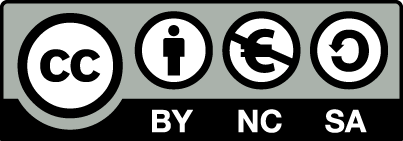 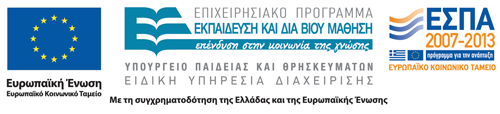 Σημειώματα
Σημείωμα Αναφοράς
Copyright Τεχνολογικό Εκπαιδευτικό Ίδρυμα Αθήνας, Μαρία Βενετίκου 2014. Μαρία Βενετίκου. «Παθολογία Ενδοκρινών Αδένων. Ενότητα 8: Ενδοκρινικό σύστημα - Φυσιολογία πρόσληψης τροφής, κορεσμού και λιπώδους ιστού». Έκδοση: 1.0. Αθήνα 2014. Διαθέσιμο από τη δικτυακή διεύθυνση: ocp.teiath.gr.
96
Σημείωμα Αδειοδότησης
Το παρόν υλικό διατίθεται με τους όρους της άδειας χρήσης Creative Commons Αναφορά, Μη Εμπορική Χρήση Παρόμοια Διανομή 4.0 [1] ή μεταγενέστερη, Διεθνής Έκδοση.   Εξαιρούνται τα αυτοτελή έργα τρίτων π.χ. φωτογραφίες, διαγράμματα κ.λ.π., τα οποία εμπεριέχονται σε αυτό. Οι όροι χρήσης των έργων τρίτων επεξηγούνται στη διαφάνεια  «Επεξήγηση όρων χρήσης έργων τρίτων». 
Τα έργα για τα οποία έχει ζητηθεί άδεια  αναφέρονται στο «Σημείωμα  Χρήσης Έργων Τρίτων».
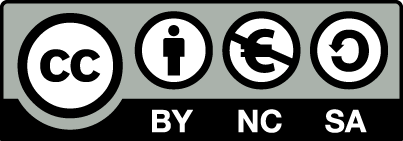 [1] http://creativecommons.org/licenses/by-nc-sa/4.0/ 
Ως Μη Εμπορική ορίζεται η χρήση:
που δεν περιλαμβάνει άμεσο ή έμμεσο οικονομικό όφελος από την χρήση του έργου, για το διανομέα του έργου και αδειοδόχο
που δεν περιλαμβάνει οικονομική συναλλαγή ως προϋπόθεση για τη χρήση ή πρόσβαση στο έργο
που δεν προσπορίζει στο διανομέα του έργου και αδειοδόχο έμμεσο οικονομικό όφελος (π.χ. διαφημίσεις) από την προβολή του έργου σε διαδικτυακό τόπο
Ο δικαιούχος μπορεί να παρέχει στον αδειοδόχο ξεχωριστή άδεια να χρησιμοποιεί το έργο για εμπορική χρήση, εφόσον αυτό του ζητηθεί.
Επεξήγηση όρων χρήσης έργων τρίτων
Δεν επιτρέπεται η επαναχρησιμοποίηση του έργου, παρά μόνο εάν ζητηθεί εκ νέου άδεια από το δημιουργό.
©
διαθέσιμο με άδεια CC-BY
Επιτρέπεται η επαναχρησιμοποίηση του έργου και η δημιουργία παραγώγων αυτού με απλή αναφορά του δημιουργού.
διαθέσιμο με άδεια CC-BY-SA
Επιτρέπεται η επαναχρησιμοποίηση του έργου με αναφορά του δημιουργού, και διάθεση του έργου ή του παράγωγου αυτού με την ίδια άδεια.
διαθέσιμο με άδεια CC-BY-ND
Επιτρέπεται η επαναχρησιμοποίηση του έργου με αναφορά του δημιουργού. 
Δεν επιτρέπεται η δημιουργία παραγώγων του έργου.
διαθέσιμο με άδεια CC-BY-NC
Επιτρέπεται η επαναχρησιμοποίηση του έργου με αναφορά του δημιουργού. 
Δεν επιτρέπεται η εμπορική χρήση του έργου.
Επιτρέπεται η επαναχρησιμοποίηση του έργου με αναφορά του δημιουργού
και διάθεση του έργου ή του παράγωγου αυτού με την ίδια άδεια.
Δεν επιτρέπεται η εμπορική χρήση του έργου.
διαθέσιμο με άδεια CC-BY-NC-SA
διαθέσιμο με άδεια CC-BY-NC-ND
Επιτρέπεται η επαναχρησιμοποίηση του έργου με αναφορά του δημιουργού.
Δεν επιτρέπεται η εμπορική χρήση του έργου και η δημιουργία παραγώγων του.
διαθέσιμο με άδεια 
CC0 Public Domain
Επιτρέπεται η επαναχρησιμοποίηση του έργου, η δημιουργία παραγώγων αυτού και η εμπορική του χρήση, χωρίς αναφορά του δημιουργού.
Επιτρέπεται η επαναχρησιμοποίηση του έργου, η δημιουργία παραγώγων αυτού και η εμπορική του χρήση, χωρίς αναφορά του δημιουργού.
διαθέσιμο ως κοινό κτήμα
χωρίς σήμανση
Συνήθως δεν επιτρέπεται η επαναχρησιμοποίηση του έργου.
98
Διατήρηση Σημειωμάτων
Οποιαδήποτε αναπαραγωγή ή διασκευή του υλικού θα πρέπει να συμπεριλαμβάνει:
το Σημείωμα Αναφοράς
το Σημείωμα Αδειοδότησης
τη δήλωση Διατήρησης Σημειωμάτων
το Σημείωμα Χρήσης Έργων Τρίτων (εφόσον υπάρχει)
μαζί με τους συνοδευόμενους υπερσυνδέσμους.
99
Χρηματοδότηση
Το παρόν εκπαιδευτικό υλικό έχει αναπτυχθεί στo πλαίσιo του εκπαιδευτικού έργου του διδάσκοντα.
Το έργο «Ανοικτά Ακαδημαϊκά Μαθήματα στο ΤΕΙ Αθηνών» έχει χρηματοδοτήσει μόνο την αναδιαμόρφωση του εκπαιδευτικού υλικού. 
Το έργο υλοποιείται στο πλαίσιο του Επιχειρησιακού Προγράμματος «Εκπαίδευση και Δια Βίου Μάθηση» και συγχρηματοδοτείται από την Ευρωπαϊκή Ένωση (Ευρωπαϊκό Κοινωνικό Ταμείο) και από εθνικούς πόρους.
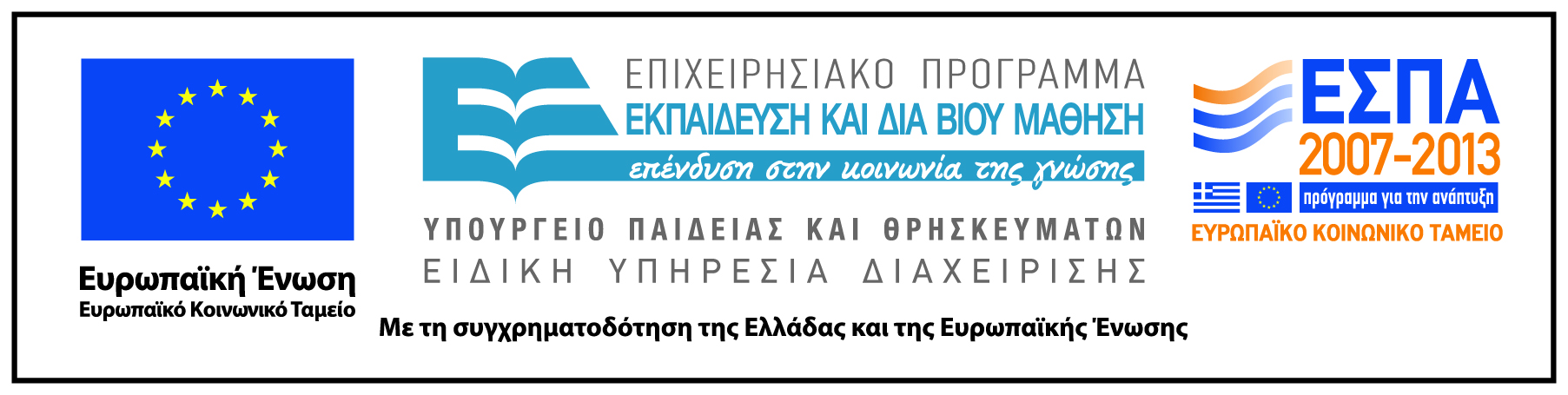 100